ПРОЕКТ АГЕНТСКАЯ СЕТЬ CASH-OUT
ЦЕЛЬ -  Увеличить доступность основных банковских услуг для удаленных 
               малых населенных пунктов
Агентская сеть – Партнеры Сбербанка, предоставляющие в своих торговых точках основные банковские услуги: 
1 шаг развития проекта - снятие наличных, 
2 шаг – осуществление платежей,
3 шаг - пополнение счета наличными. 

Реализуется с помощью специального программного обеспечения на онлайн-кассах «Эвотор»

Банк оказывает технологическую, методологическую и маркетинговую поддержку предпринимателям 

Для начала сотрудничества предприниматель подписывает с банком договор банковского платежного агента
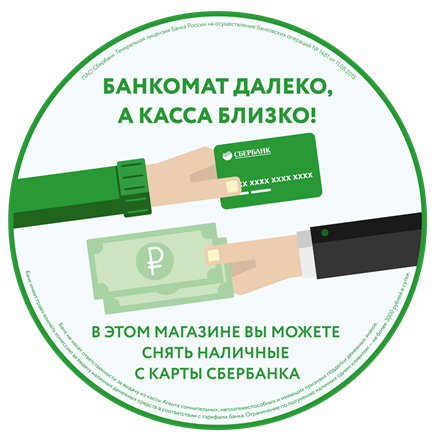 1
Плюсы для участников проекта Агентская сеть
снижение ставки по договору на прием банковских карт к оплате
увеличение потока клиентов - рост продаж
доступность основных банковских услуг
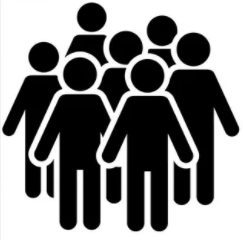 комиссии и бонусы за проведение операций
Сельские жители
Агент Банка (предприниматель)
повышение финансовой грамотности
знакомство с новыми технологиями
уникальный сервис - конкурентное преимущество
зачисление денег на расчетный счет в режиме 24/7
2
Как стать Банковским платежным агентом
1. Система налогообложения партнера – УСН. Если иная – подключить УСН.
2. Подключить расчетно-кассовое обслуживание и эквайринг (договор на прием к оплате банковских карт) ПАО Сбербанк 

3. Подписать договор банковского платежного агента

4. Получить ОКВЭД № 6619 (налоговая/личный кабинет on-line)

5. Подписать договор на аренду онлайн-кассы «Эвотор» в ПАО Сбербанк (регистрацию проводит банковский специалист)
3